Research Work Plan (2MiM15)
Course Presentation
2024/2024
Course Objectives
Identify the research question(s) and discuss the gap(s) students want to address in the master dissertation (including the project + internship report);
Fully perform a comprehensive and updated literature review on the chosen topic (including the project + internship report);
Identify the most suitable methodology to address the research problem and questions (i.e., research design, data collection methods and analysis).
Write and present a comprehensive Final Research Proposal, including the:
Literature review, 
Research model, inclusive of the research question(s)/hypotheses, and 
Methodology, such as the selected methodological approach, the methods to be used, sampling, and the expected procedures of data collection and analysis.
Understand and discuss the ethical issues for conducting management research, underscoring the seven principles of responsible research (RRBM).
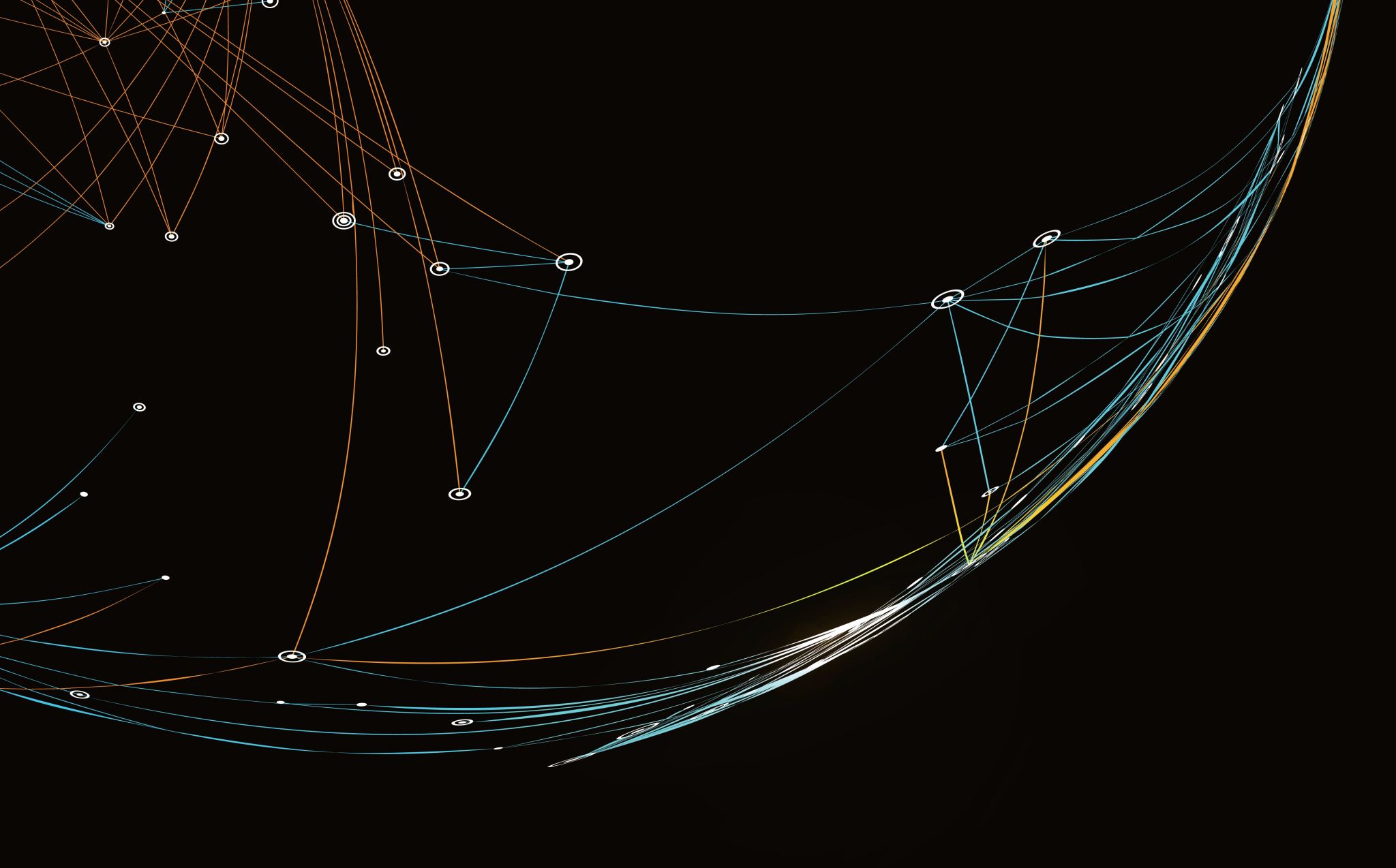 Why is this course so important?
Let’s do some maths…
Indicate the Tuition Cost paid for the master’s (for 2 years)
Estimate Indirect Costs (for 2 years), such as:
Rent (in case you are living in a residency or away from your family home)
Living expenses (for 2 years), such as food, telecommunications, transport, books and school material
Estimate the Opportunity Cost (for 2 years), which can be calculated by estimating the annual salary you could be making if you were employed full-time.
Calculate the Total Investment of your master by summing all components (1 + 2(a) + 2(b) + 3). 
Estimate how many months you will need to recover your Total Investment, presuming you start working immediately after graduation.
Calculate the Total Investment by ects (presuming a Master = 120 ects)
Calculate  the Total Investment on the Dissertation Plan (9 ects) + Dissertation (30 ects)

… Now presume you start working now, and you do not conclude the Dissertation.
What are the total sunk costs (costs already incurred and not recoverable )?
What is the added cost of delaying the Dissertation and graduating one year later?
Why Research is Cool?